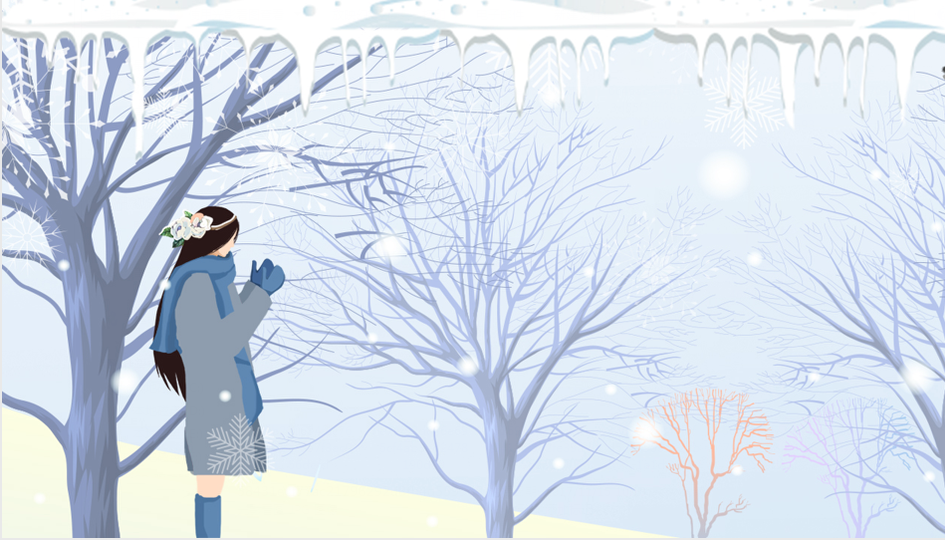 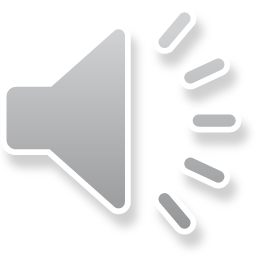 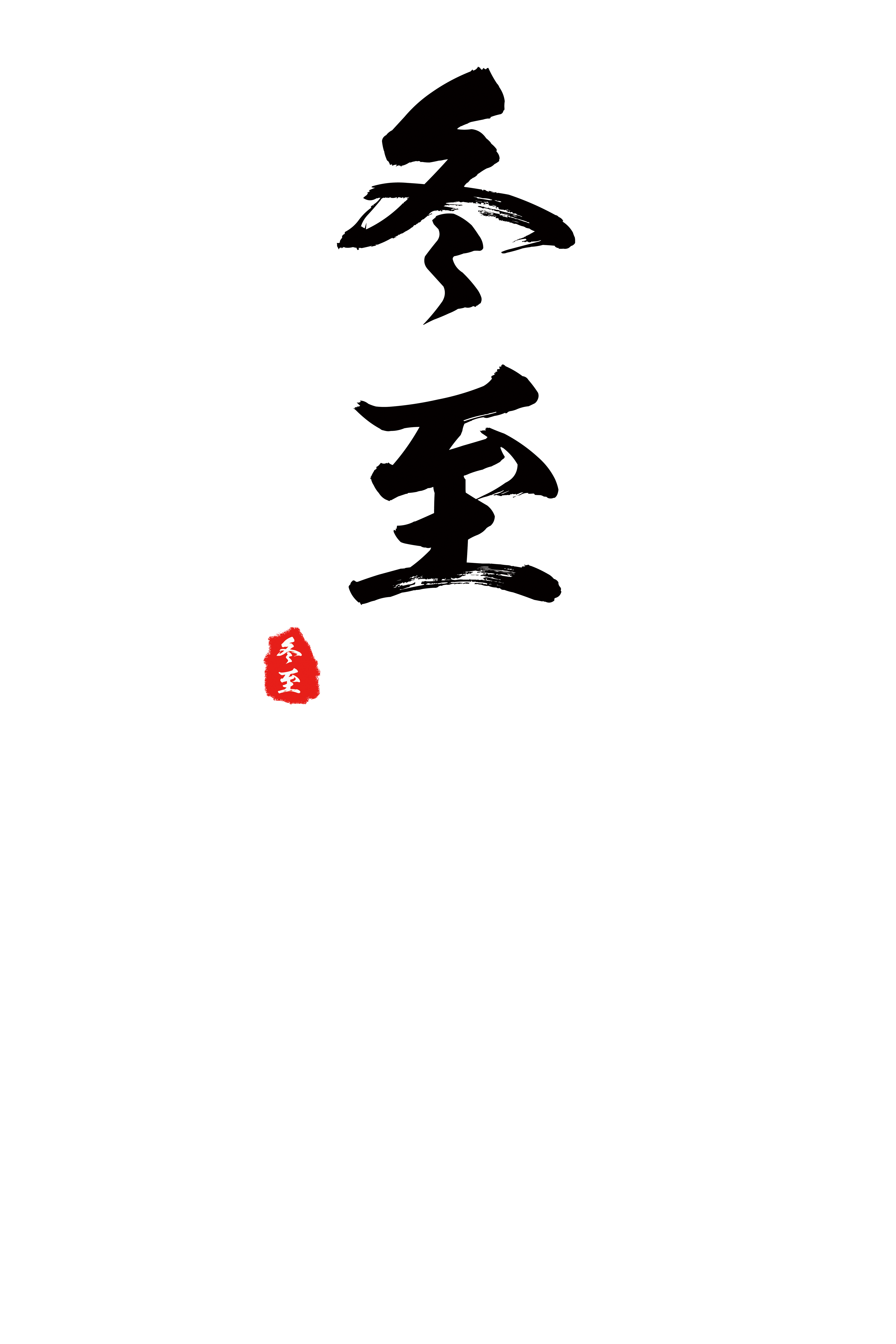 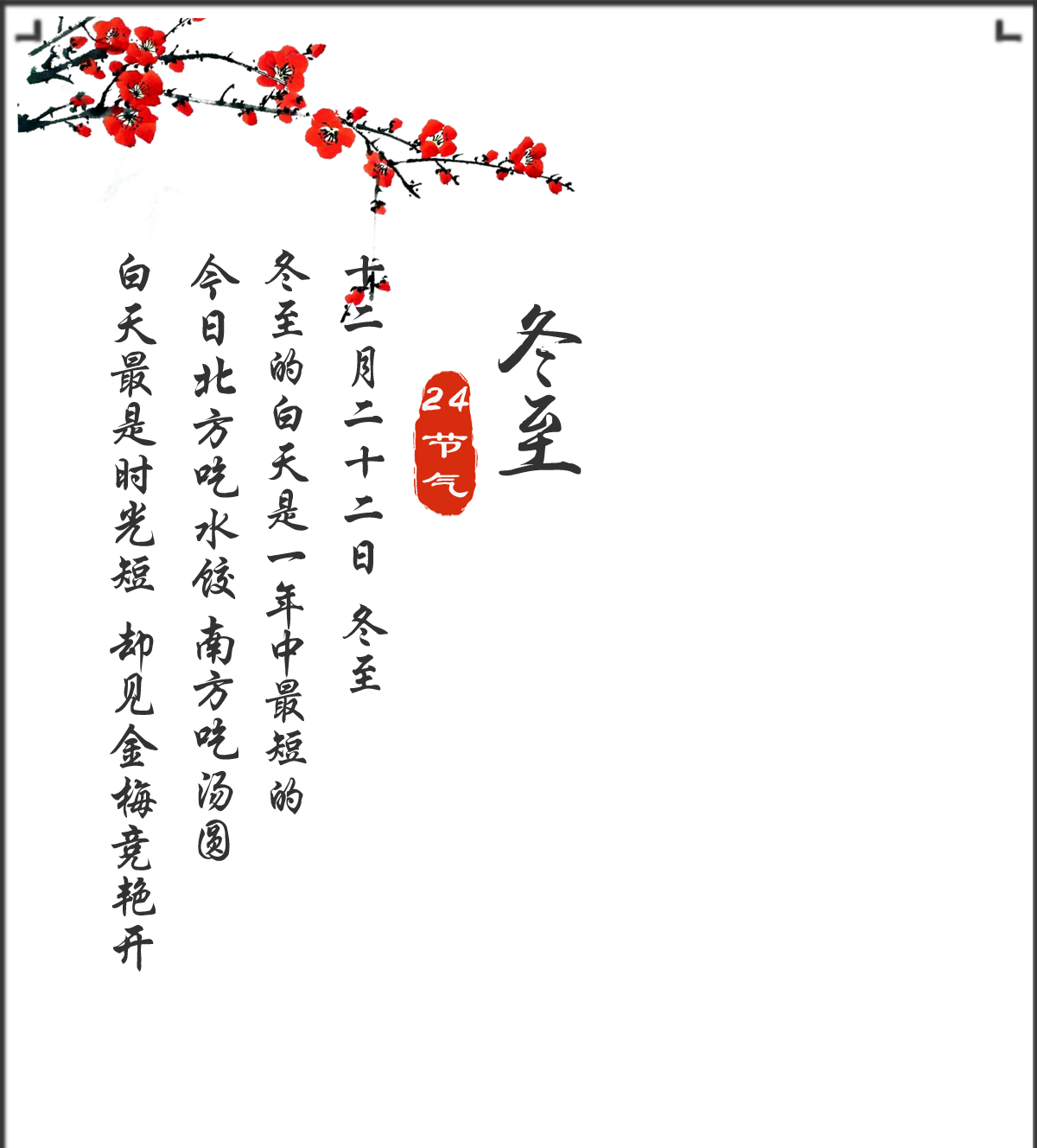 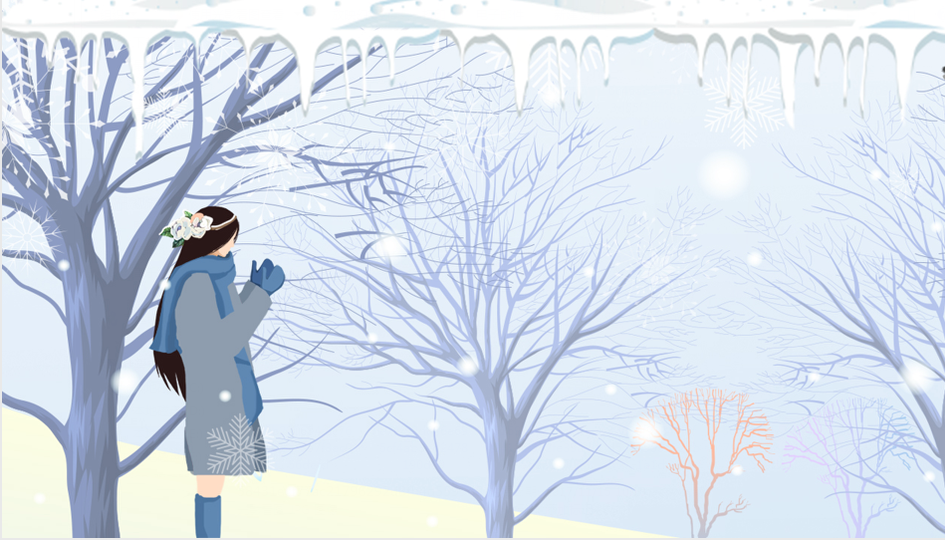 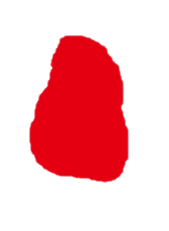 第四章
第三章
第二章
第一章
目录
工作成绩展示
未来工作计划
工作经验总结
基本工作概述
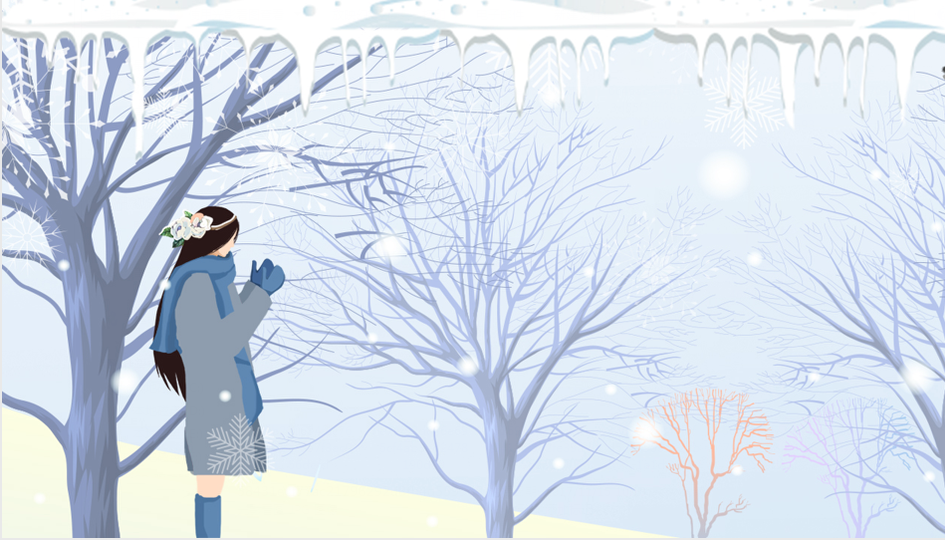 第一章
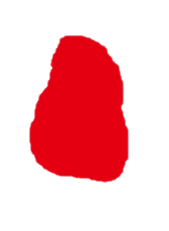 冬至
基本工作概述
基本工作概述
1
LOREM IPSUM DOLOR SIT AMET CONSECTETUER
文字添加
文字添加
文字添加
文字添加
文字添加
用户可以在投影仪或者计算机上进行演示
用户可以在投影仪或者计算机上进行演示
用户可以在投影仪或者计算机上进行演示
用户可以在投影仪或者计算机上进行演示
用户可以在投影仪或者计算机上进行演示
点击添加标题
点击添加标题
点击添加标题
点击添加标题
添加文本添加文本添加描述文字添加描述文字添加描述文字添加描述文字添加描述添加文本添加文本添加描述文字添加描述文字添加描述文字添加描
添加文本添加文本添加描述文字添加描述文字添加描述文字添加描述文字添加描述添加文本添加文本添加描述文字添加描述文字添加描述文字添加描
添加文本添加文本添加描述文字添加描述文字添加描述文字添加描述文字添加描述添加文本添加文本添加描述文字添加描述文字添加描述文字添加描
添加文本添加文本添加描述文字添加描述文字添加描述文字添加描述文字添加描述添加文本添加文本添加描述文字添加描述文字添加描述文字添加描
基本工作概述
1
LOREM IPSUM DOLOR SIT AMET CONSECTETUER
02
03
04
01
05
基本工作概述
1
LOREM IPSUM DOLOR SIT AMET CONSECTETUER
文字添加
02
01
04
03
标题文字添加
标题文字添加
标题文字添加
标题文字添加
用户可以在投影仪或者计算机上进行演示也可以将演示文稿打印出来制作成胶片以便应用
用户可以在投影仪或者计算机上进行演示也可以将演示文稿打印出来制作成胶片以便应用
用户可以在投影仪或者计算机上进行演示也可以将演示文稿打印出来制作成胶片以便应用
用户可以在投影仪或者计算机上进行演示也可以将演示文稿打印出来制作成胶片以便应用
基本工作概述
1
LOREM IPSUM DOLOR SIT AMET CONSECTETUER
添加标题
添加标题
在此录入上述图表的综合描述说明，在此录入上述图表的综合描述说明。
在此录入上述图表的综合描述说明，在此录入上述图表的综合描述说明。
添加标题
添加标题
在此录入上述图表的综合描述说明，在此录入上述图表的综合描述说明。
在此录入上述图表的综合描述说明，在此录入上述图表的综合描述说明。
基本工作概述
1
LOREM IPSUM DOLOR SIT AMET CONSECTETUER
2018年
您的内容打在这里，或者通过复制您的文本后，在此框中选择粘贴，并选择只保留文字。
您的内容打在这里，或者通过复制您的文本后，在此框中选择粘贴，并选择只保留文字。
您的内容打在这里，或者通过复制您的文本后，在此框中选择粘贴，并选择只保留文字。
10 条成绩，点击添加文本
2017年
10 条成绩，点击添加文本
2016年
10 条成绩，点击添加文本
2015年
10 条成绩，点击添加文本
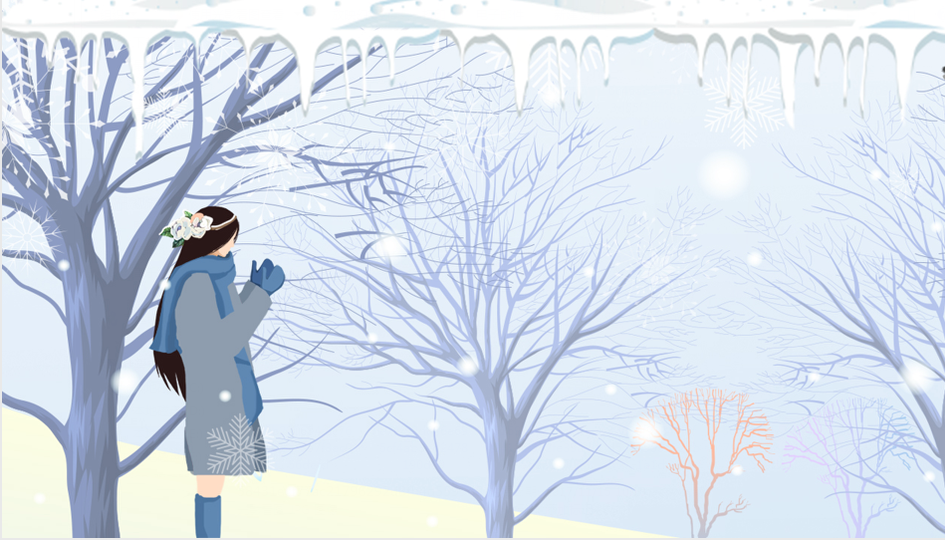 第二章
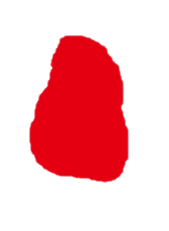 冬至
工作成绩展示
工作成绩展示
1
LOREM IPSUM DOLOR SIT AMET CONSECTETUER
在此录入图表的综合描述说明。在此录入上述图表的综合描述说明，在此录入上述图表的综合描述说明，在此录入上述图表的综合描述说明，在此录入上述图表的综合描述说明，在此录入上述图表的综合描述说明。
添加标题
点击输入图表的描述说明
添加标题
点击输入图表的描述说明
添加标题
点击输入图表的描述说明
添加标题
点击输入图表的描述说明
工作成绩展示
1
LOREM IPSUM DOLOR SIT AMET CONSECTETUER
30%
40%
80%
90%
添加文字内容
添加文字内容
添加文字内容
添加文字内容
添加文字内容添加文字内容添加文字内容添加文字内容添加文字内容添加文字内容
添加文字内容添加文字内容添加文字内容添加文字内容添加文字内容添加文字内容
添加文字内容添加文字内容添加文字内容添加文字内容添加文字内容添加文字内容
添加文字内容添加文字内容添加文字内容添加文字内容添加文字内容添加文字内容
工作成绩展示
1
LOREM IPSUM DOLOR SIT AMET CONSECTETUER
01
02
03
输入你的标题
输入你的标题
输入你的标题
输入你的标题
输入你的标题
输入你的标题
我们专注于视觉表达，喜欢把老的动西，融入心的创意
我们专注于视觉表达，喜欢把老的动西，融入心的创意
我们专注于视觉表达，喜欢把老的动西，融入心的创意
我们专注于视觉表达，喜欢把老的动西，融入心的创意
我们专注于视觉表达，喜欢把老的动西，融入心的创意
我们专注于视觉表达，喜欢把老的动西，融入心的创意
06
05
04
工作成绩展示
1
LOREM IPSUM DOLOR SIT AMET CONSECTETUER
添加标题
80
添加标题
50
20
添加标题
点击添加标题
您的内容打在这里，或者通过复制您的文本后，在此框中选择粘贴，并选择只保留文字。您的内容打在这里，或者通过复制您的文本后。
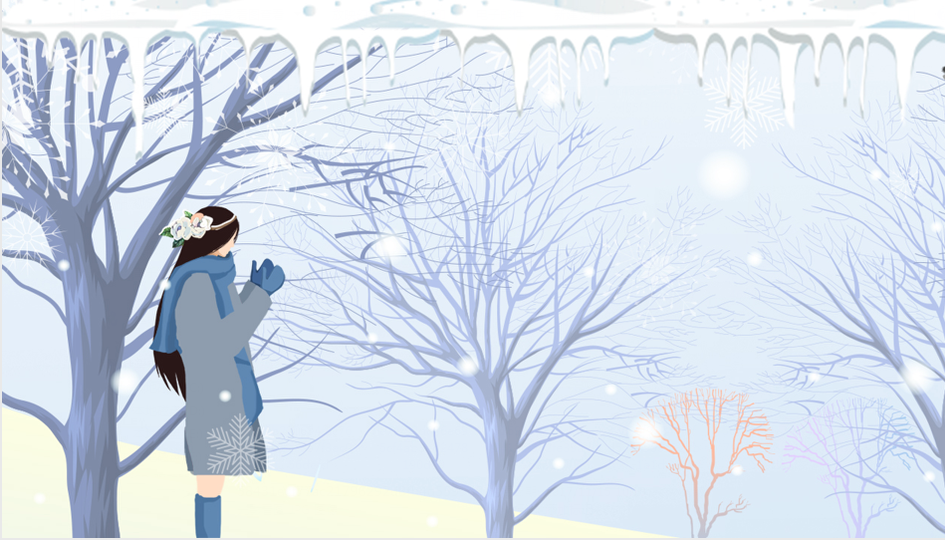 第三章
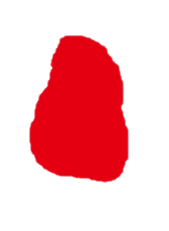 冬至
工作经验总结
工作经验总结
1
LOREM IPSUM DOLOR SIT AMET CONSECTETUER
点击添加标题
点击添加标题
在此录入上述图表的描述说明，在此录入上述图表的描述说明，在此录入上述图表的描述说明。
在此录入上述图表的描述说明，在此录入上述图表的描述说明，在此录入上述图表的描述说明。
点击添加标题
点击添加标题
在此录入上述图表的描述说明，在此录入上述图表的描述说明，在此录入上述图表的描述说明。
在此录入上述图表的描述说明，在此录入上述图表的描述说明，在此录入上述图表的描述说明。
工作经验总结
1
LOREM IPSUM DOLOR SIT AMET CONSECTETUER
输入你的标题
输入你的标题
输入你的标题
我们专注于视觉表达，喜欢把老的动西，融入心的创意
我们专注于视觉表达，喜欢把老的动西，融入心的创意
我们专注于视觉表达，喜欢把老的动西，融入心的创意
我们专注于视觉表达，喜欢把老的动西，融入心的创意
我们专注于视觉表达，喜欢把老的动西，融入心的创意
我们专注于视觉表达，喜欢把老的动西，融入心的创意
输入你的标题
输入你的标题
输入你的标题
工作经验总结
1
LOREM IPSUM DOLOR SIT AMET CONSECTETUER
输入你的标题
输入你的标题
输入你的标题
输入你的标题
我们专注于视觉表达，喜欢把老的动西，融入心的创意
我们专注于视觉表达，喜欢把老的动西，融入心的创意
我们专注于视觉表达，喜欢把老的动西，融入心的创意
我们专注于视觉表达，喜欢把老的动西，融入心的创意
工作经验总结
1
LOREM IPSUM DOLOR SIT AMET CONSECTETUER
输入你的标题
输入你的标题
输入你的标题
输入你的标题
我们专注于视觉表达，喜欢把老的动西，融入心的创意.
我们专注于视觉表达，喜欢把老的动西，融入心的创意.
我们专注于视觉表达，喜欢把老的动西，融入心的创意
我们专注于视觉表达，喜欢把老的动西，融入心的创意
输入你的标题
输入你的标题
我们专注于视觉表达，喜欢把老的动西，融入心的创意
我们专注于视觉表达，喜欢把老的动西，融入心的创意.
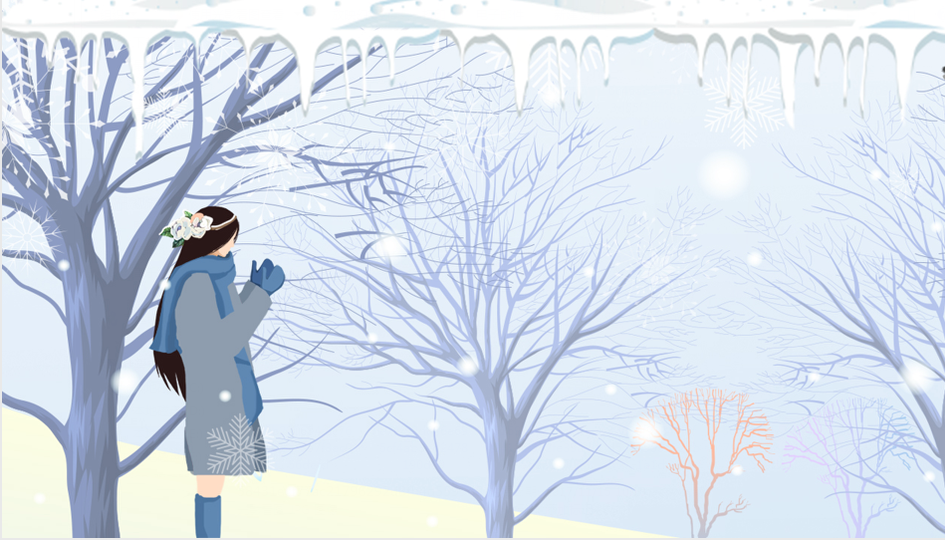 第四章
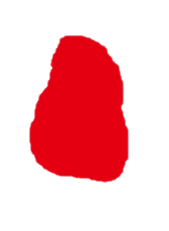 冬至
未来工作计划
未来工作计划
1
LOREM IPSUM DOLOR SIT AMET CONSECTETUER
点击添加文本
点击添加文本
您的内容打在这里，或者通过复制您的文本后，在此框中选择粘贴。
您的内容打在这里，或者通过复制您的文本后，在此框中选择粘贴。
点击添加文本
点击添加文本
您的内容打在这里，或者通过复制您的文本后，在此框中选择粘贴。
您的内容打在这里，或者通过复制您的文本后，在此框中选择粘贴。
点击添加文本
点击添加文本
您的内容打在这里，或者通过复制您的文本后，在此框中选择粘贴。
您的内容打在这里，或者通过复制您的文本后，在此框中选择粘贴。
点击添加文本
点击添加文本
您的内容打在这里，或者通过复制您的文本后，在此框中选择粘贴。
您的内容打在这里，或者通过复制您的文本后，在此框中选择粘贴。
未来工作计划
1
LOREM IPSUM DOLOR SIT AMET CONSECTETUER
添加标题
添加标题
添加标题
添加文字内容添加文字内容添加文字内容添加文字内容
添加文字内容添加文字内容添加文字内容添加文字内容
添加文字内容添加文字内容添加文字内容添加文字内容
未来工作计划
1
LOREM IPSUM DOLOR SIT AMET CONSECTETUER
点击添加标题
点击添加标题
在此录入图表的综合描述说明，在此录入图表的综合描述说明，在此录入图表的综合描述说明。
在此录入图表的综合描述说明，在此录入图表的综合描述说明，在此录入图表的综合描述说明。
点击添加标题
点击添加标题
在此录入图表的综合描述说明，在此录入图表的综合描述说明，在此录入图表的综合描述说明。
在此录入图表的综合描述说明，在此录入图表的综合描述说明，在此录入图表的综合描述说明。
未来工作计划
1
LOREM IPSUM DOLOR SIT AMET CONSECTETUER
点击添加文本
您的内容打在这里，或者通过复制您的文本后，在此框中选择粘贴。
点击添加文本
您的内容打在这里，或者通过复制您的文本后，在此框中选择粘贴。
点击添加文本
您的内容打在这里，或者通过复制您的文本后，在此框中选择粘贴。
点击添加文本
您的内容打在这里，或者通过复制您的文本后，在此框中选择粘贴，并选择只保留文字。在此录入上述图表的综合描述说明，在此录入上述图表的综合描述说明，在此录入上述图表的综合描述说明，在此录入上述图表的综合描述说明
点击添加文本
您的内容打在这里，或者通过复制您的文本后，在此框中选择粘贴。
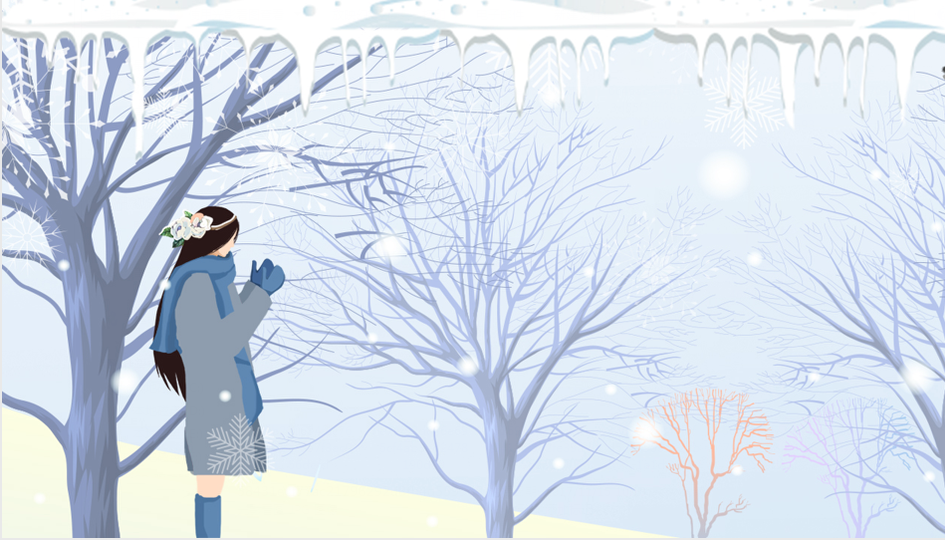 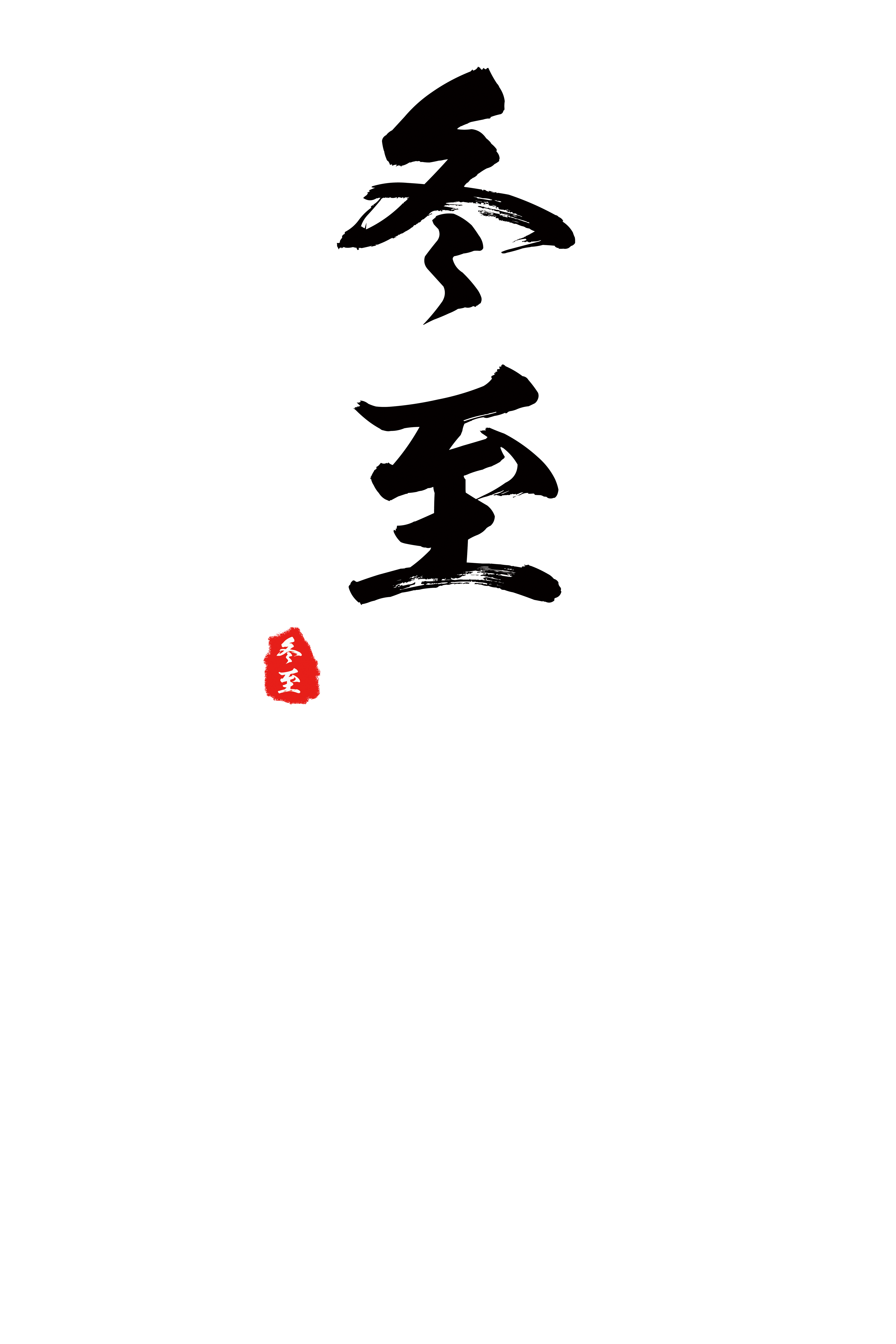 感谢您的聆听